Муниципальное бюджетное общеобразовательное учреждение «Жеблахтинская средняя школа»
«Изготовление интерактивной папки – Лэпбук»
Лэпбук - (с англ. «книга на коленях») это интерактивная тематическая папка, или самодельная бумажная книжечка с кармашками, дверками, окошками, подвижными деталями, которые ребенок может доставать, перекладывать, складывать по своему усмотрению». 
(Т. Пироженко )
Разновидности Лэпбука
По назначению:

•учебные;
•игровые;
•поздравительные,
•праздничные;
•автобиографические
По форме:
• складные;
•одностроничные;
•лэпбук-папка;
•минибук;
• лэпбук-буклет
Для чего нужен лэпбук
организация более глубокой проработки и повторения пройденной темы
активизация самостоятельной деятельности воспитанников
 визуальное сопровождение и вариации видов деятельности воспитанников
 организация предметно-пространственной развивающей среды




Под предметно-пространственной средой следует понимать естественную комфортабельную обстановку, рационально организованную в пространстве и времени, насыщенную разнообразными предметами  и игровыми материалами.
О чем стоит знать при создании лэпбука:
Варианты элементов лэпбука
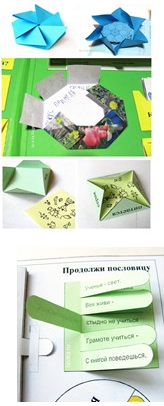 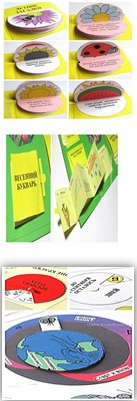 кармашки
Конверты
Вращающиеся круги
Книжечки
Книжки – раскладушки (гармошки)
Блокноты и др.
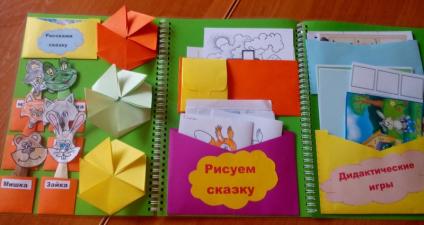 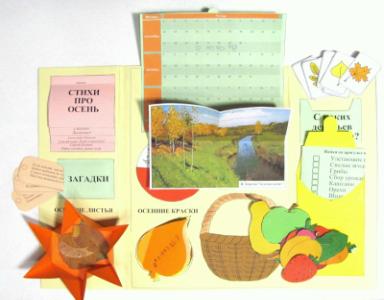 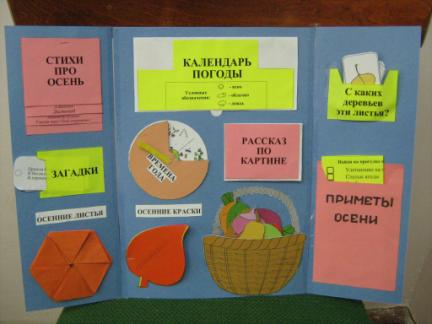 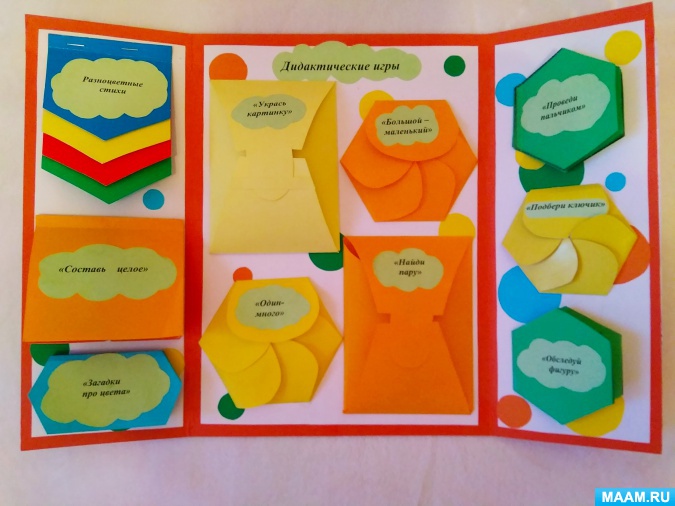 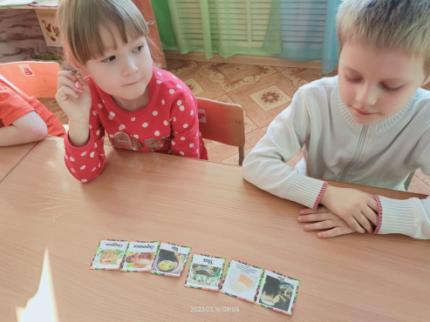 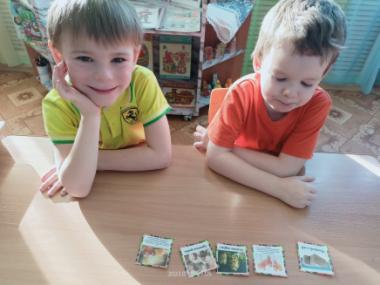 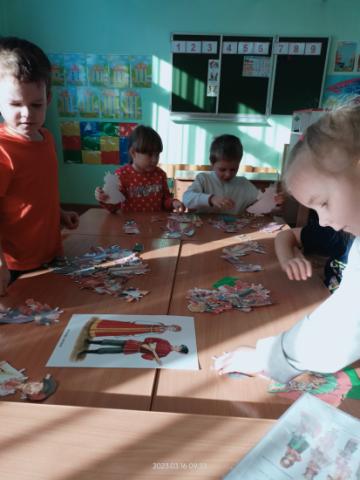 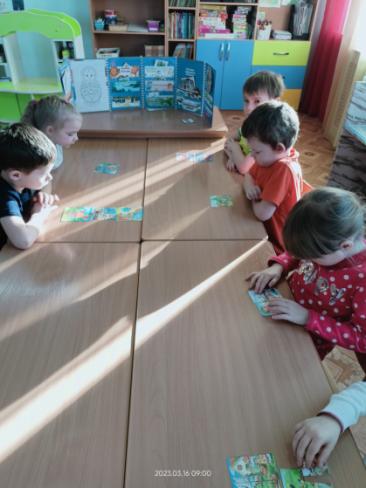 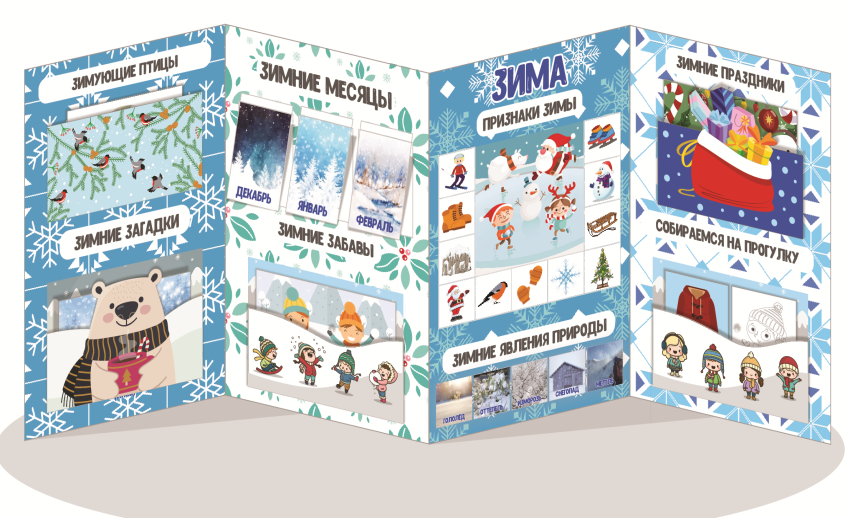 Спасибо за внимание!